¿Cómo aprenden los niños?Didáctica del inglés
Por:
Ana María Díaz Cortés
Inteligencia Musical
Sensibilidad hacia el sonido.
Relacionada con el tono y el ritmo
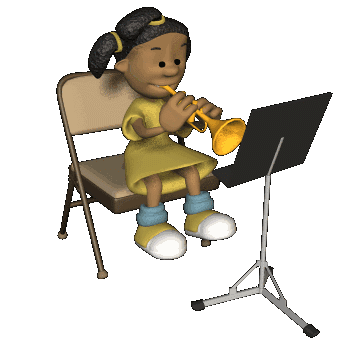 Inteligencia Naturalista
Empatía con el ambiente natural
Destreza en separar, categorizar y analizar
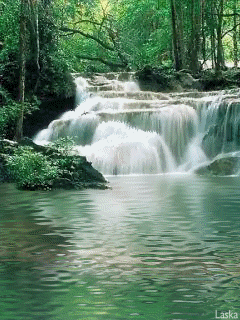 Inteligencia Interpersonal
Tratar con las personas
Comunicación eficaz a través del lenguaje corporal y gestos.
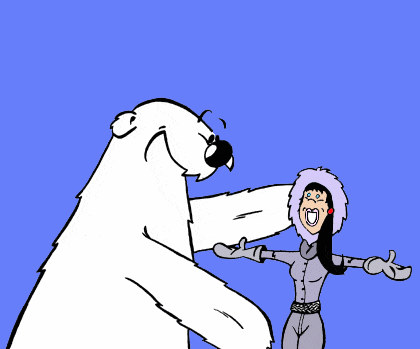 Inteligencia intra personal
Conciencia de los sentimientos interiores
Autoestima, autocontrol, auto motivación
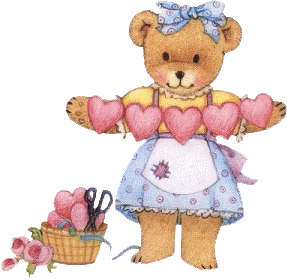 Todos tenemos una combinación de estas inteligencias en cierto grado
Estas inteligencias pueden cambiar según sea la situación.
Es importante utilizar todas las inteligencias.
La teoría de Gardner
¿Cómo es de inteligente el alumno?


¿De qué manera es inteligente el alumno?
Con el uso de las inteligencias múltiples en el aula, se le da la posibilidad al niño de activar todo su cerebro y llegar al éxito.
El maestro valora al niño por lo que es y no por lo que puede hacer bien.
El niño desarrolla su autoestima y su potencial.
¿Cuál es tu inteligencia?
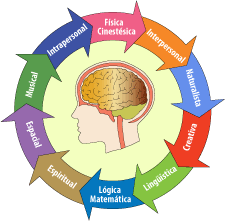